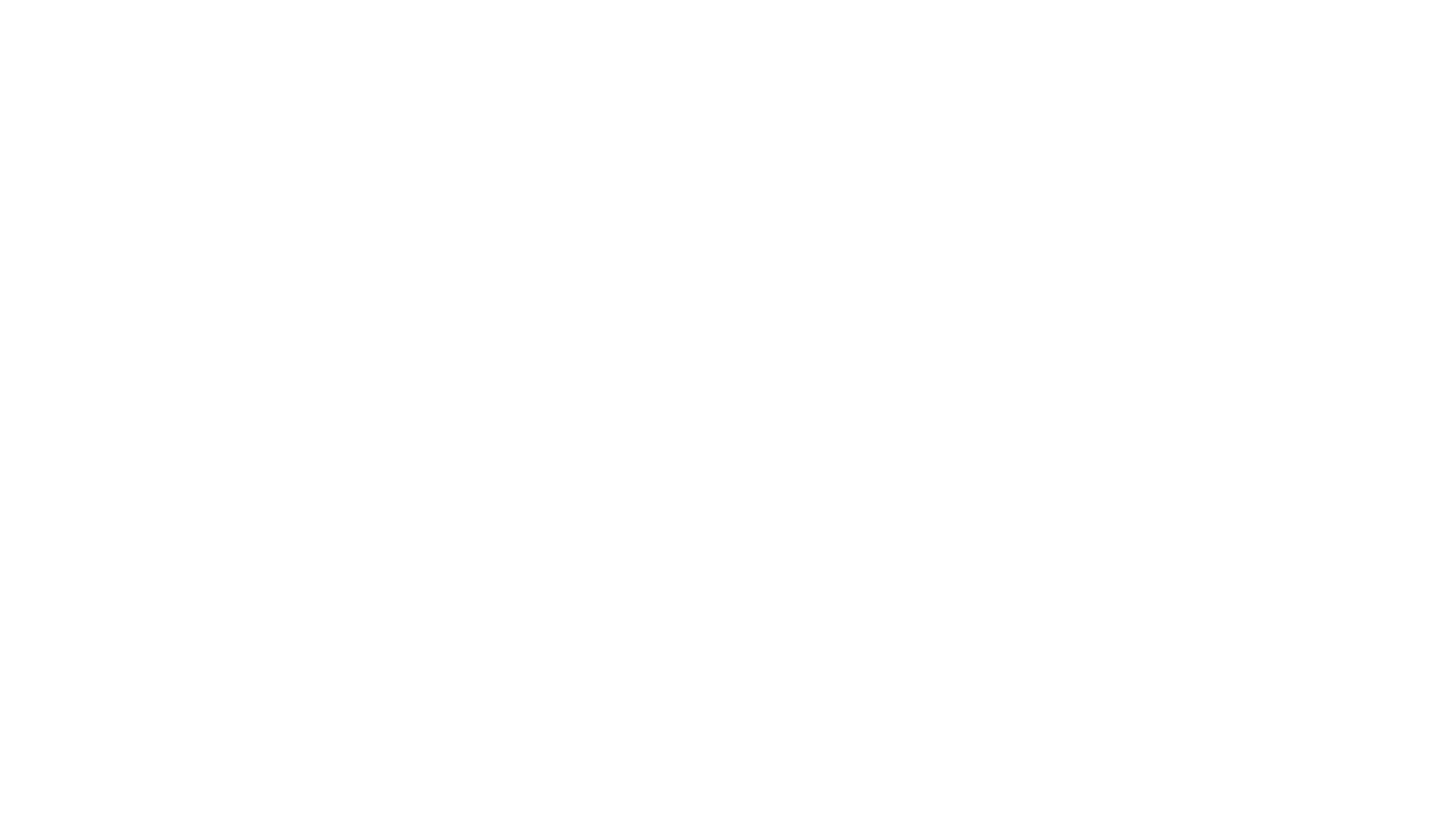 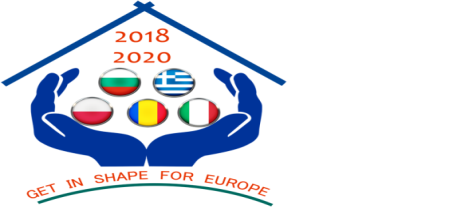 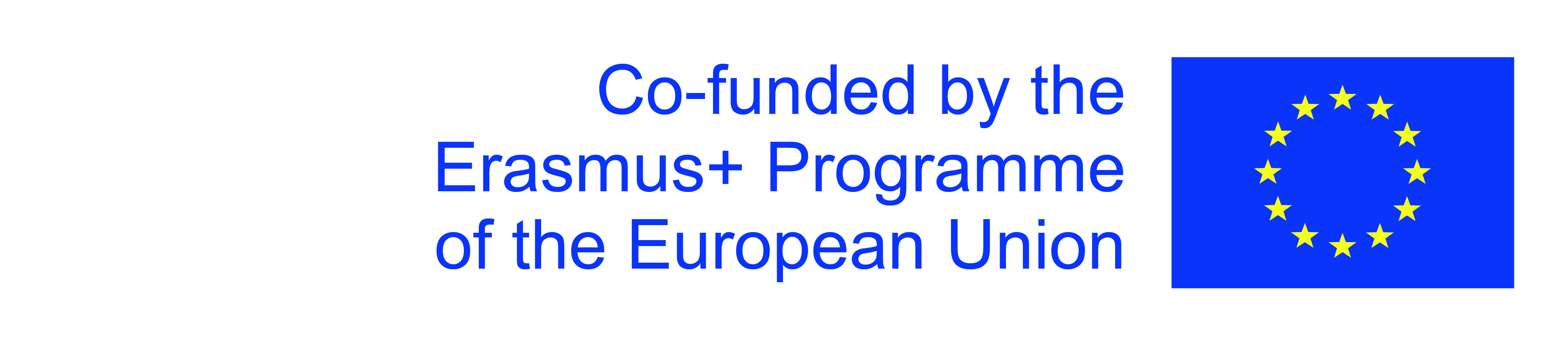 How to Stay strong during COVID-19
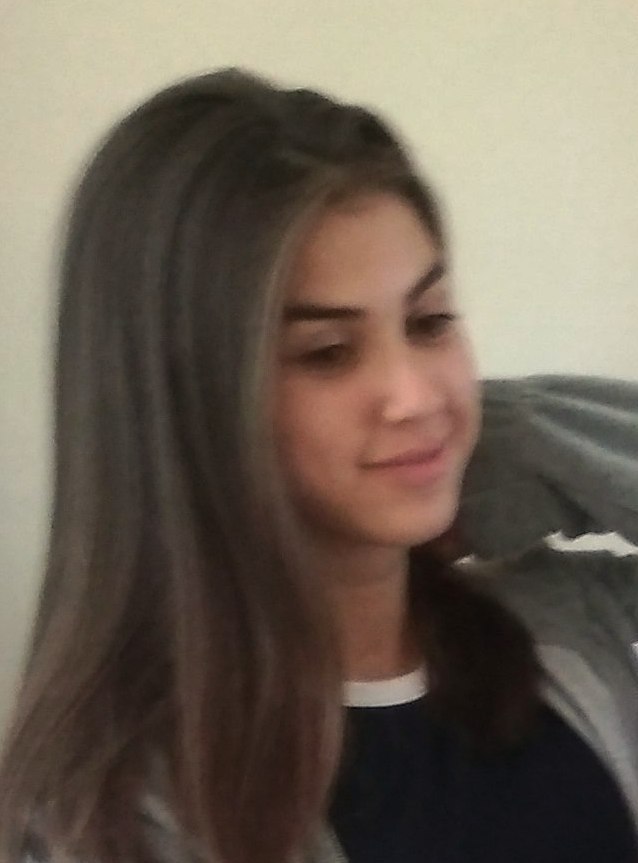 Alexandra Ivanova – 9-th grade
Foreign Language School
Pleven, Bulgaria
1. Mental Health
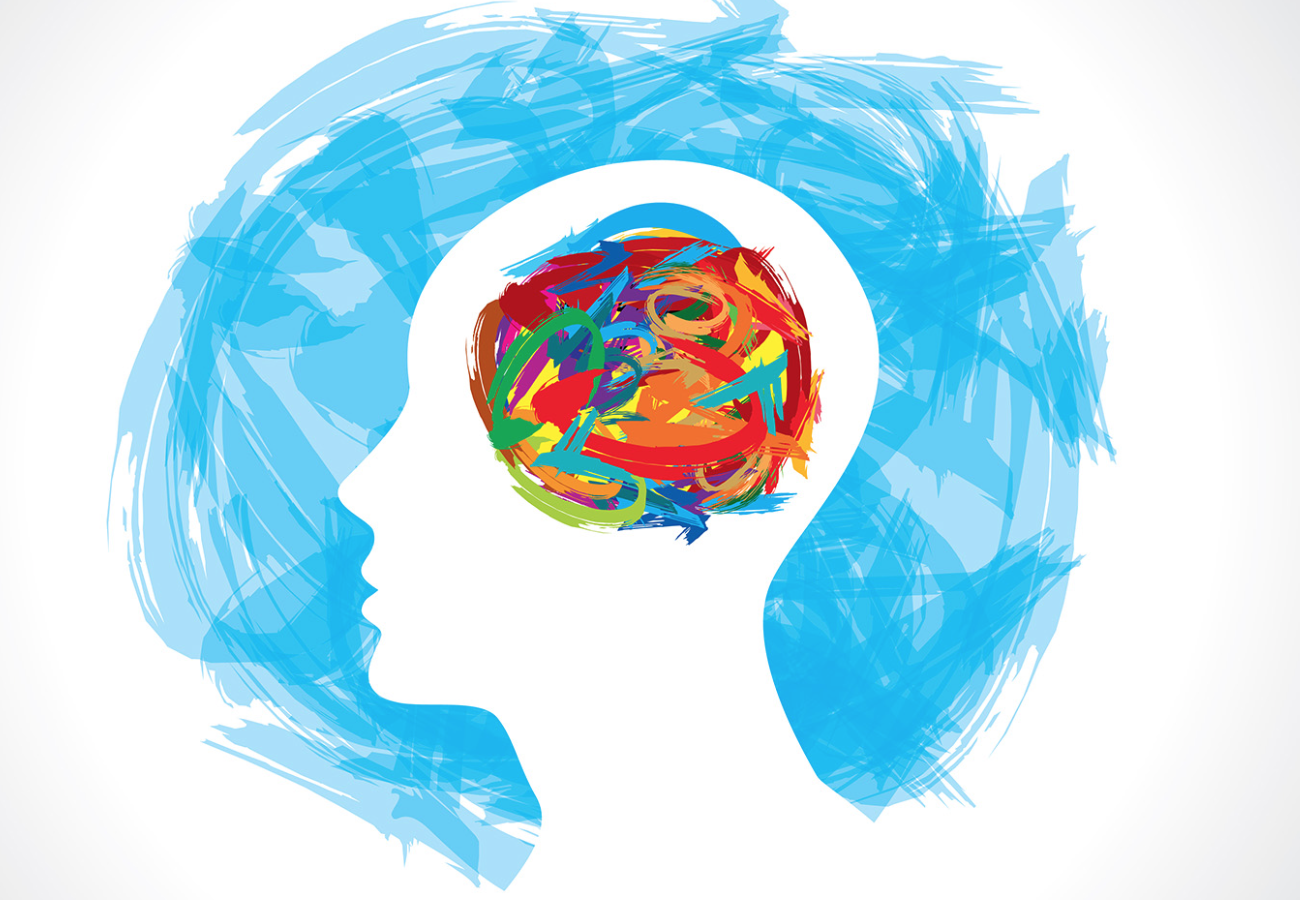 2. Stay physically strong during COVID-19
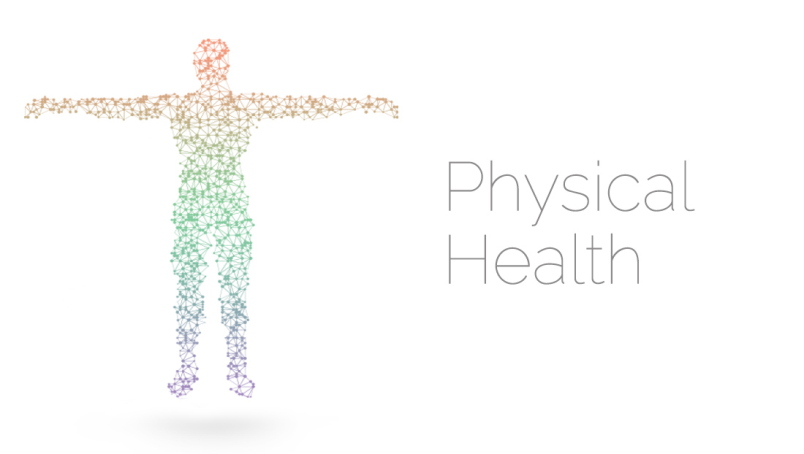 Do exercises at home

 Dance! 

Give your pets the attention they need

 Just do something that keeps your mind busy
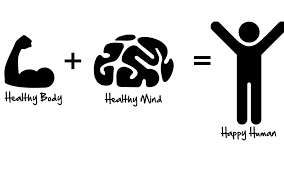 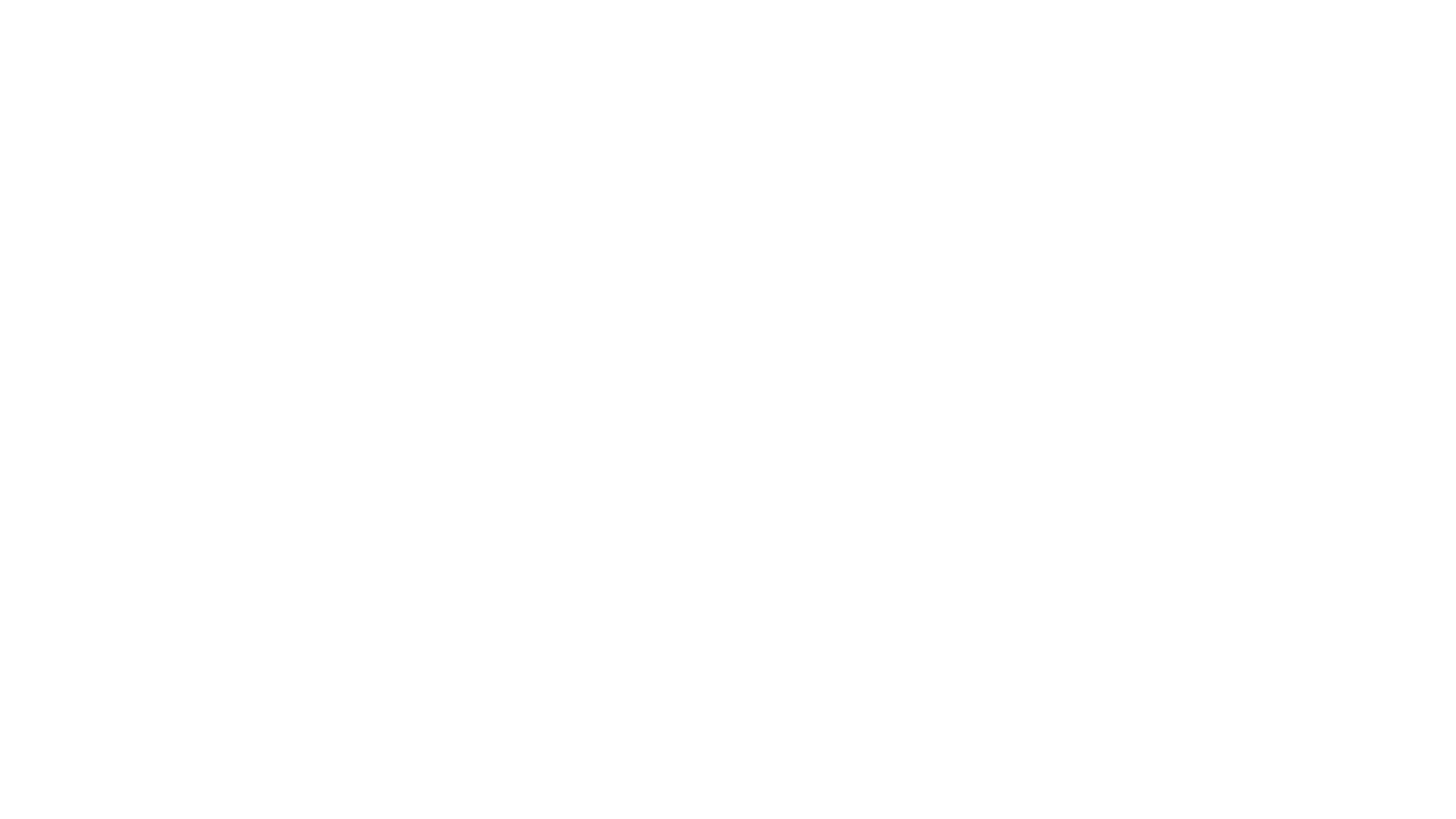 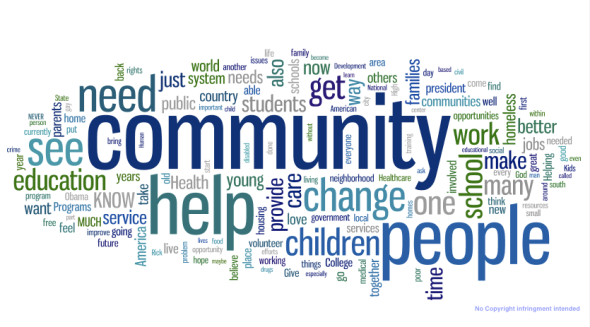 3. Follow the imposed measures!
We all want the quarantine to end soon, so please respect the restrictions and measures! 

 stay home, save live!
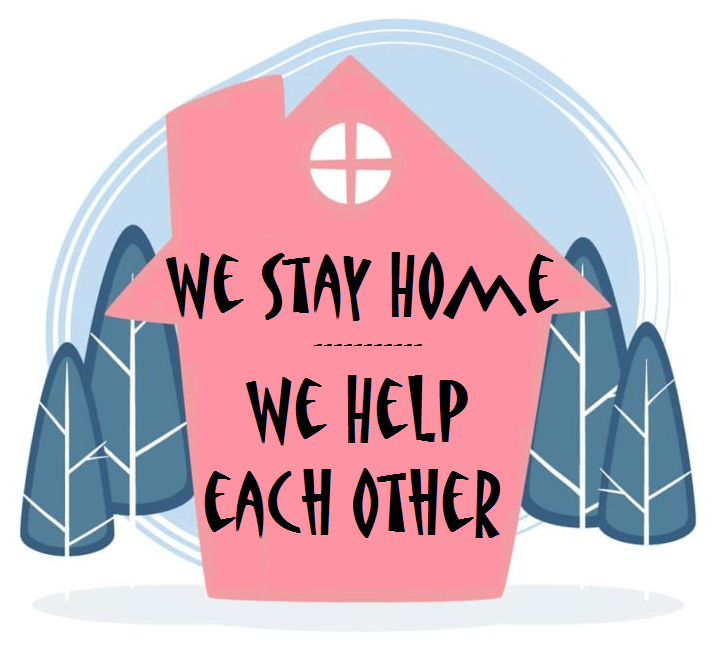